Nuclei at the minimum stability

232Th + 48Ca  280Ds*             238U + 40Ar  278Ds*

Production cross sections and decay properties of 273, 275, 276Ds
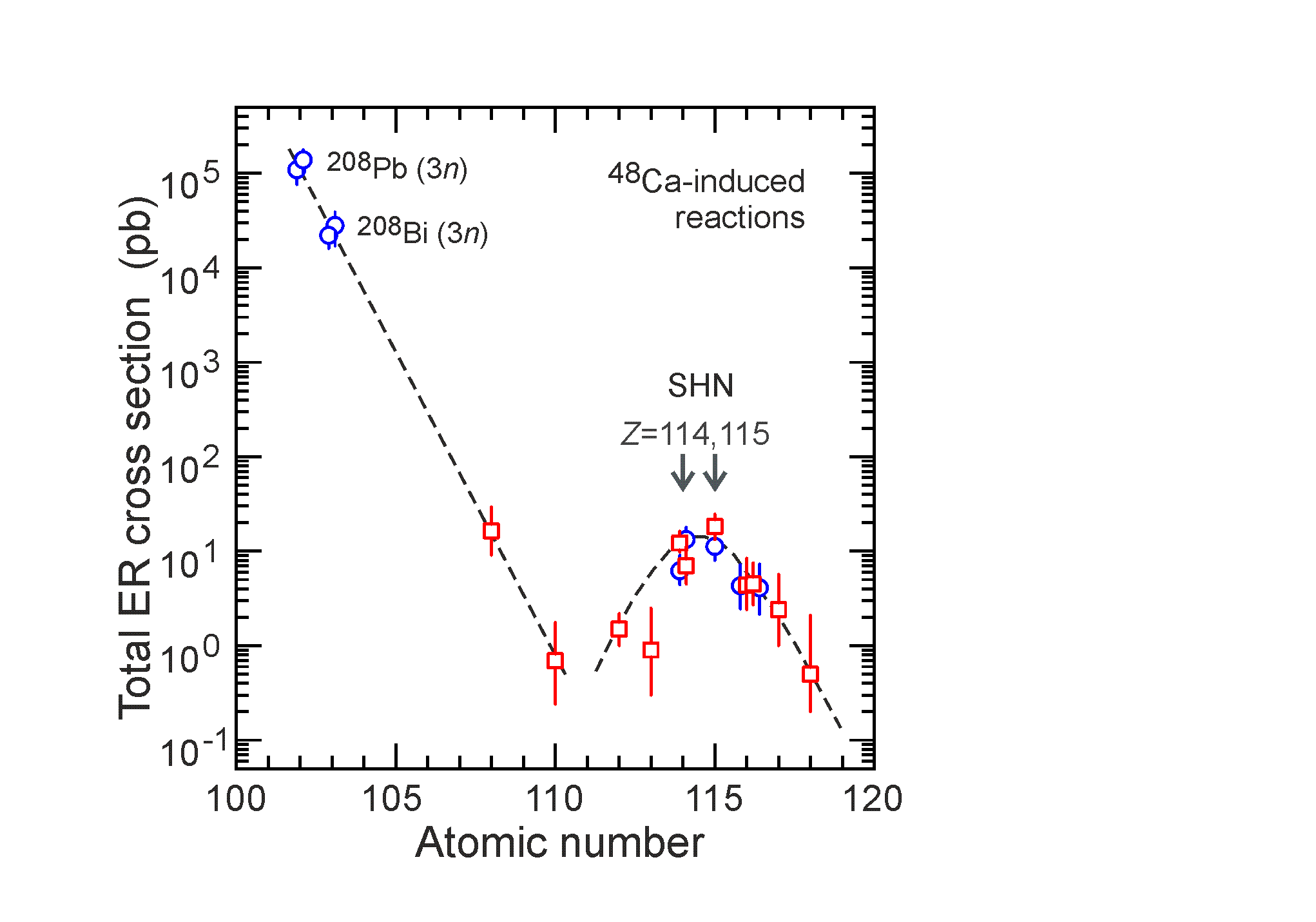 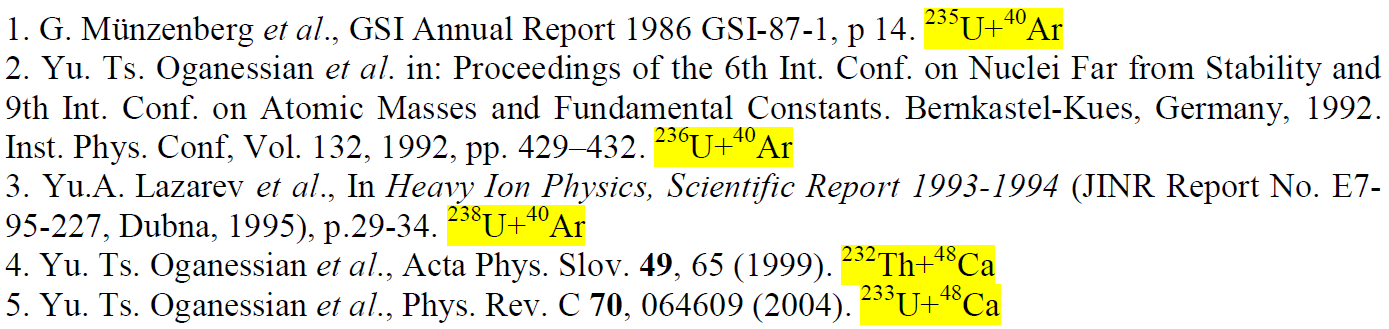 ?
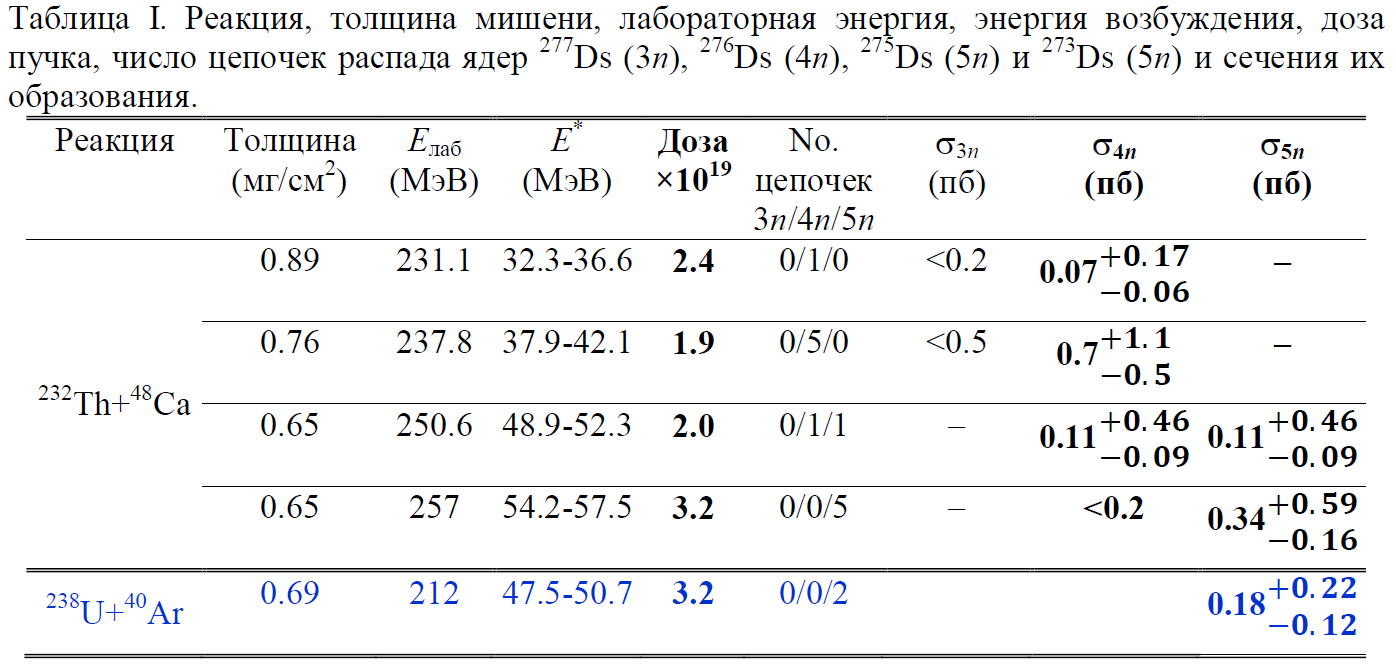 (2022)
(2023)
232Th + 48Ca  280Ds*
7 цепочек 
276Ds – a и SF
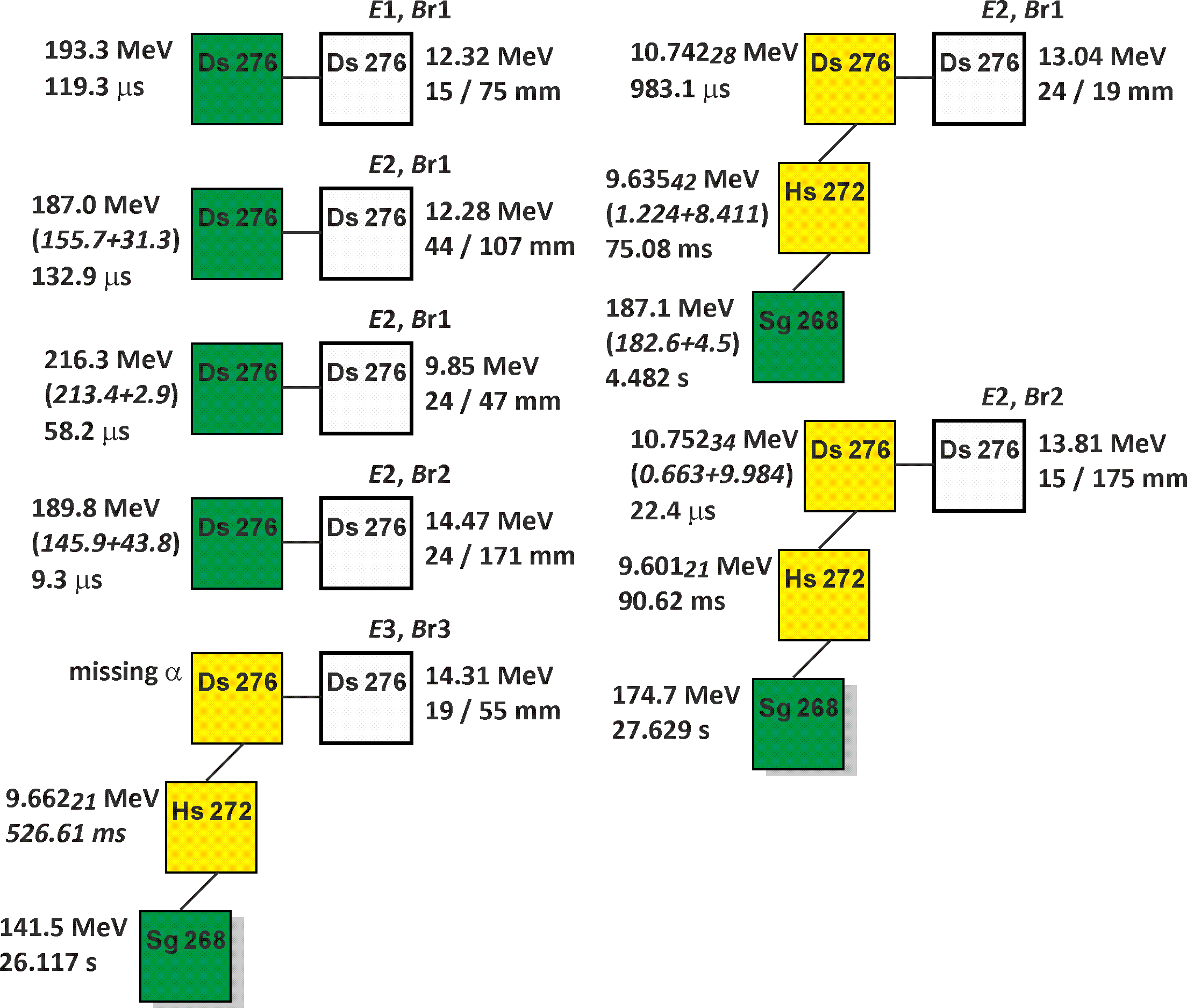 E1 = 231 MeV
       (2022)
E2 = 238 MeV
     (2022)
E3 = 251 MeV
     (2023)
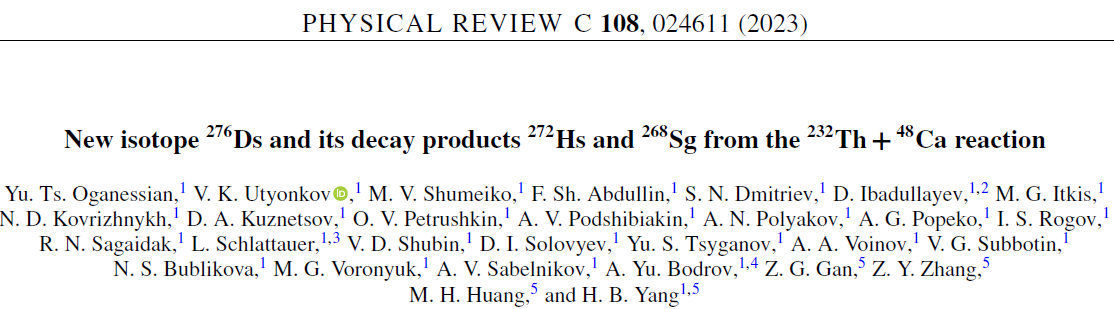 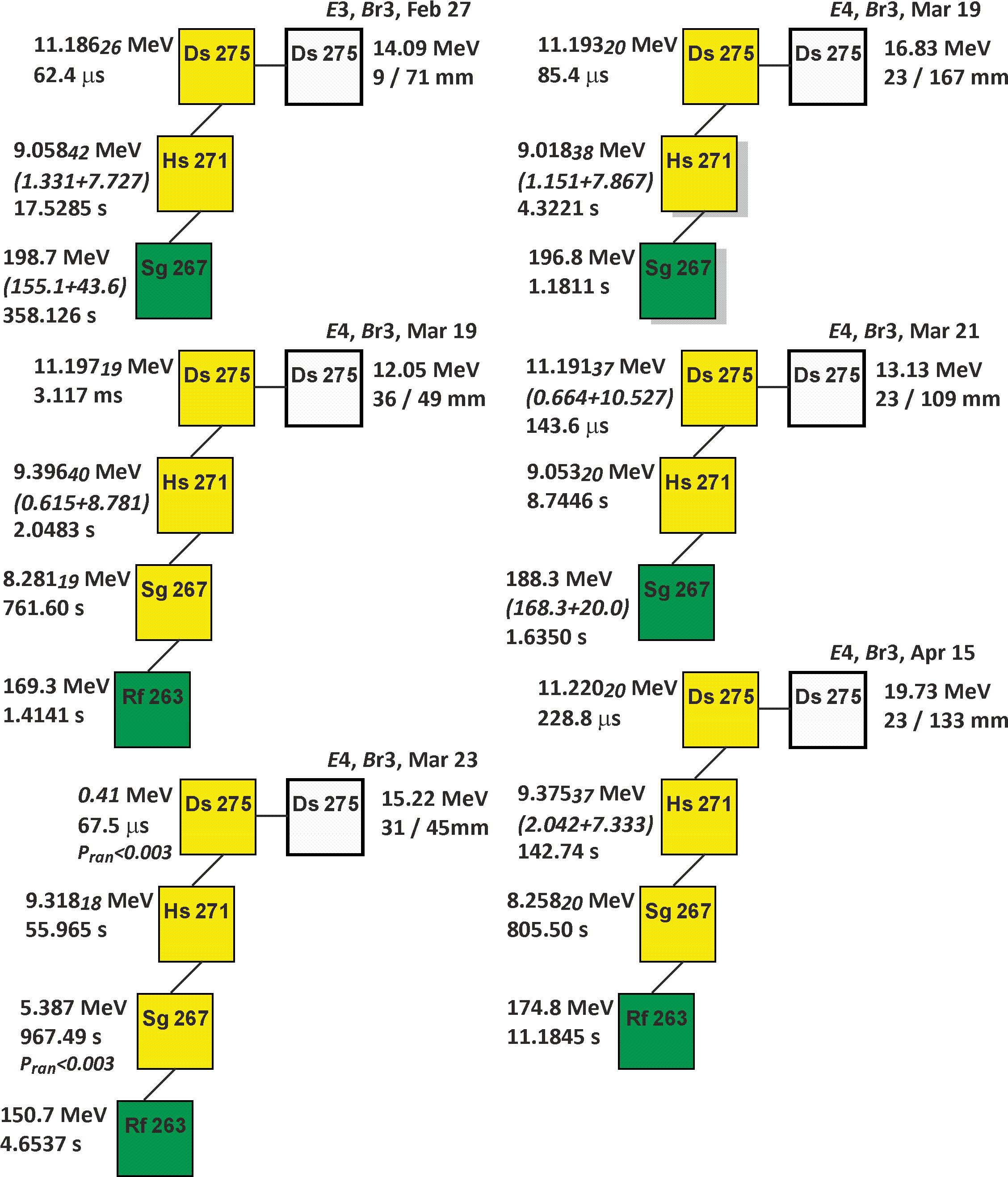 6 цепочек 
275Ds
267Sg – a и SF
E3 = 251 MeV
      (2023)
E4 = 257 MeV
      (2023)
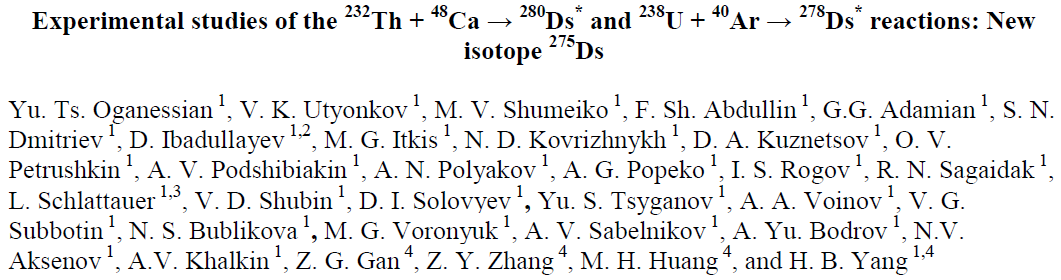 J. Dvorak et al., 
PRL (2006); (2008).
Впервые:
Распад ядра СТЭ в известные ядра  271Hs, 267Sg, 263Rf
Decay properties of four isotopes are determined for the first time
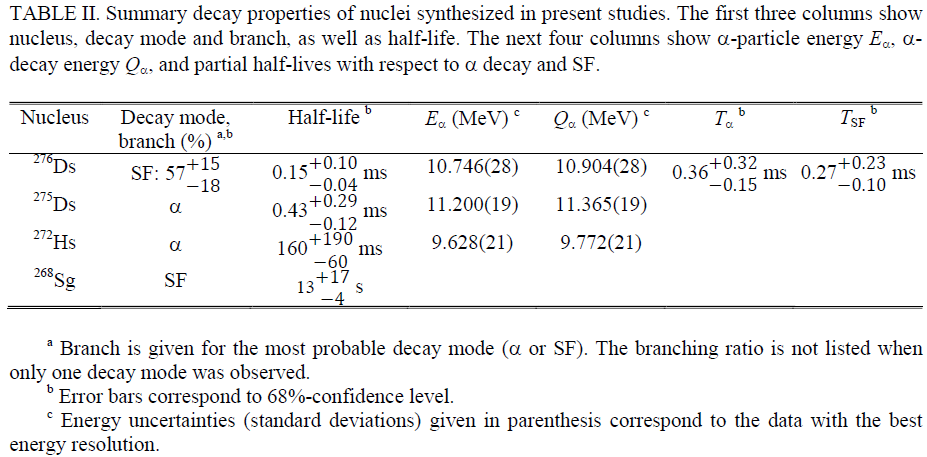 Level structure of odd-N nuclei
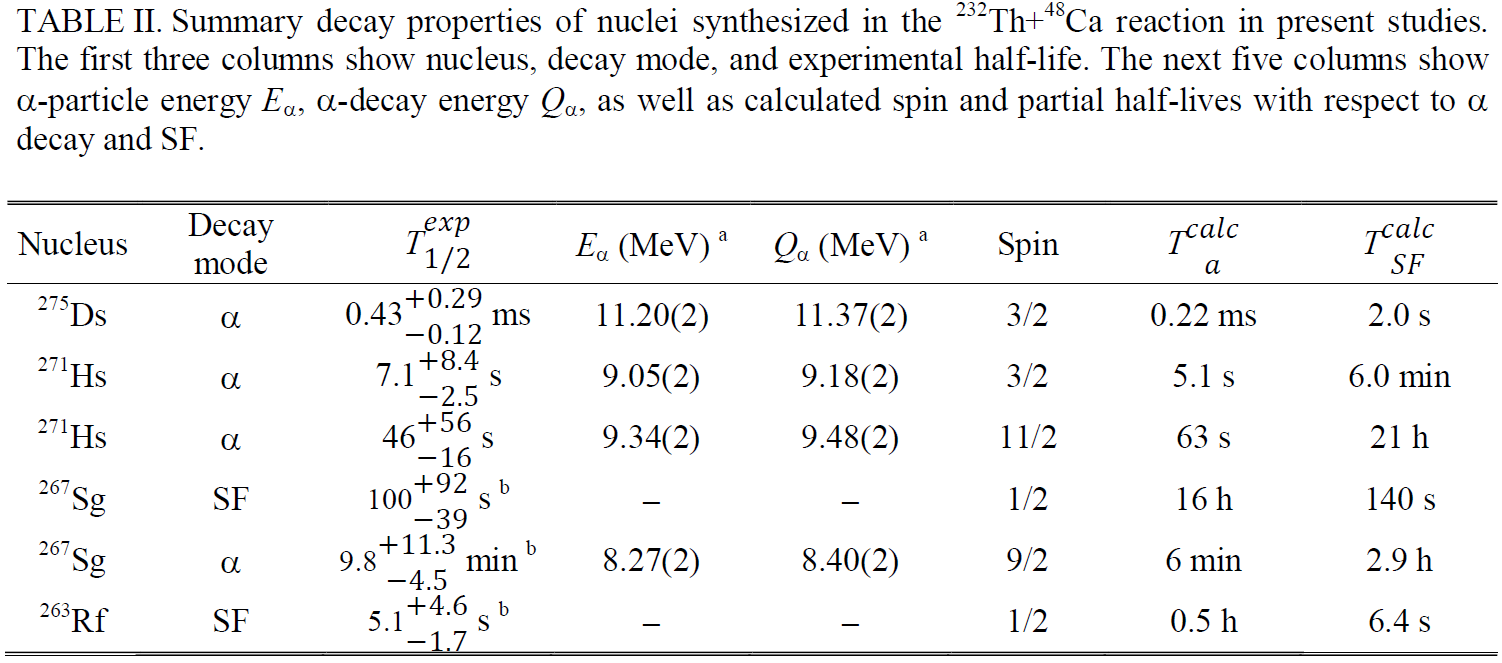 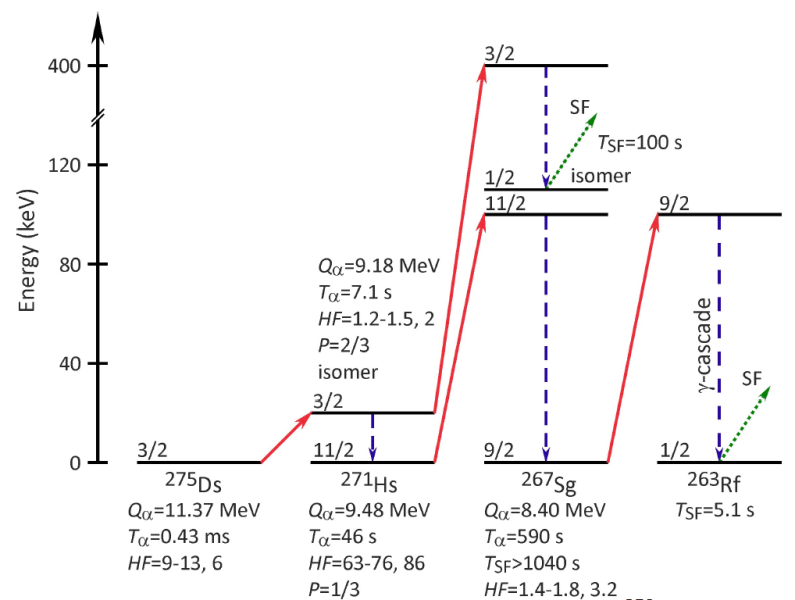 232Th(48Ca,4-5n)275,276Ds
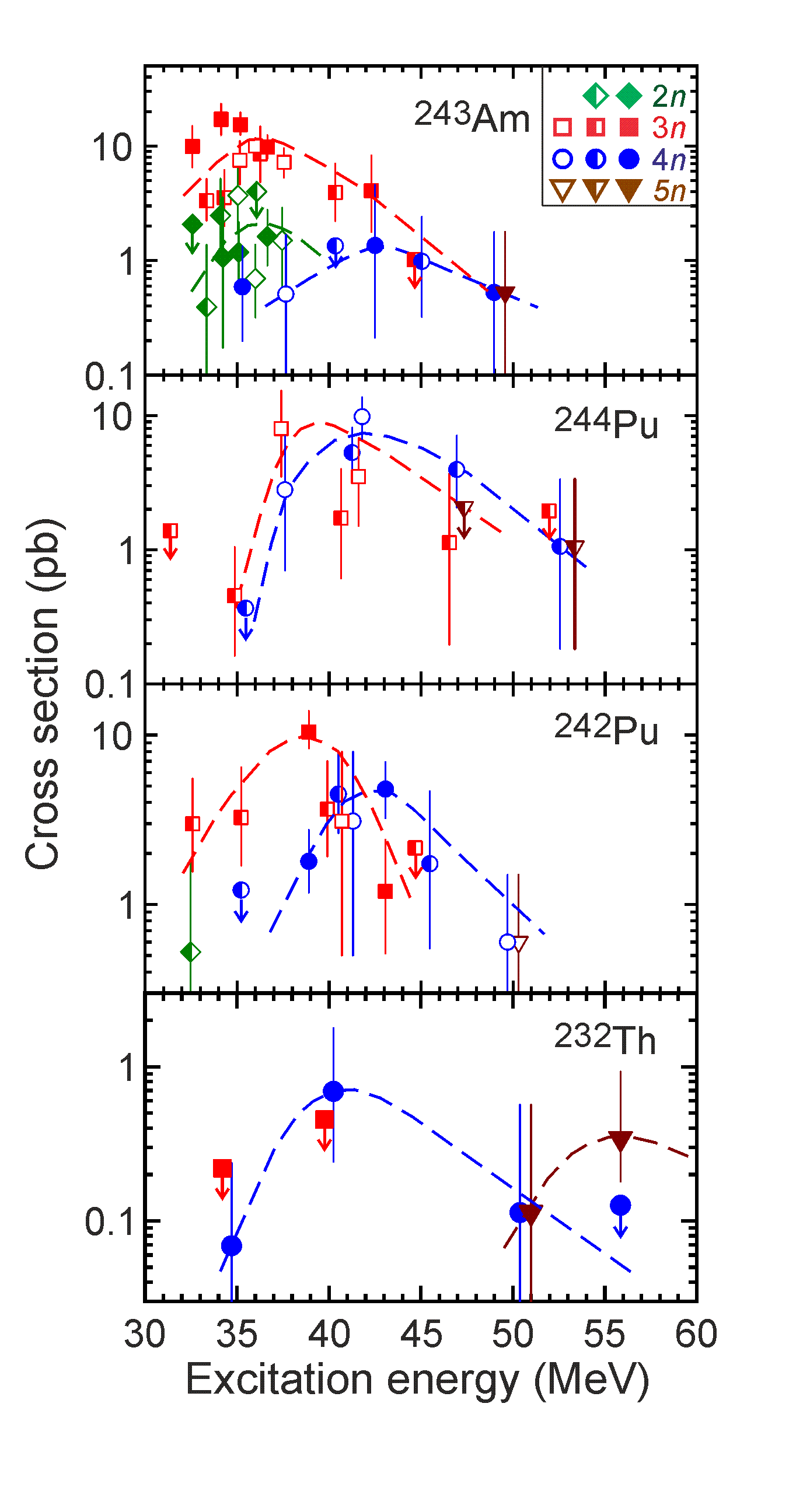 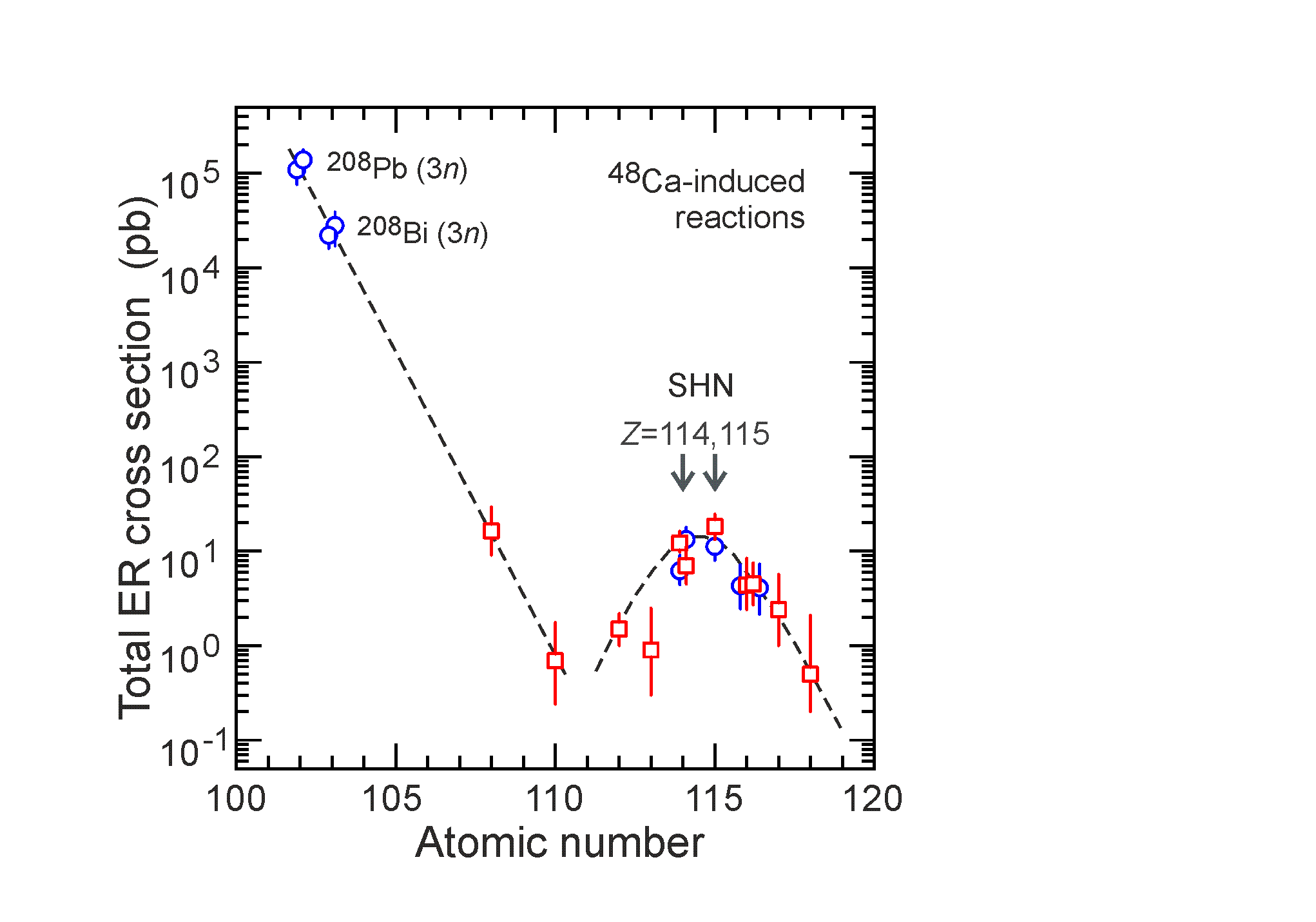 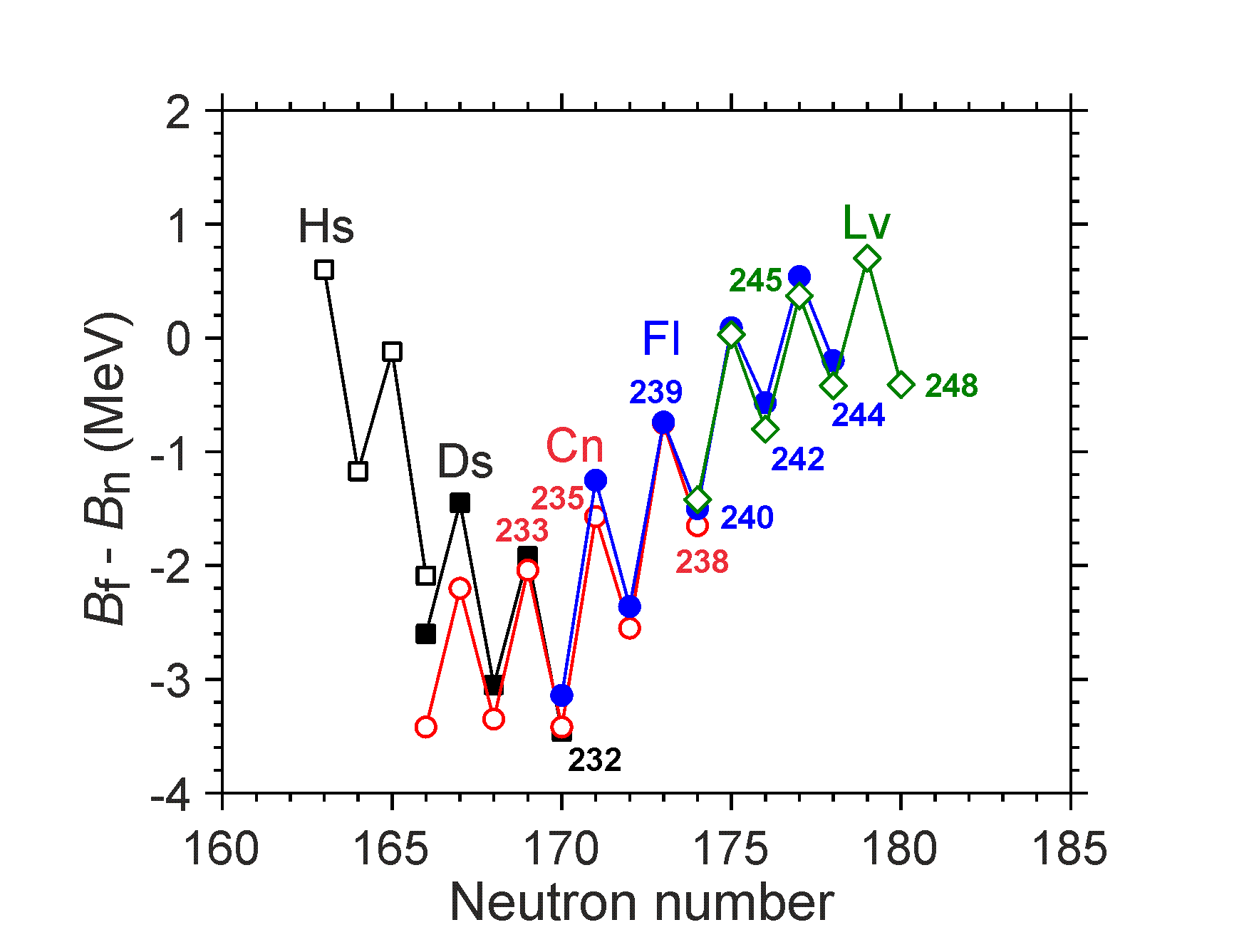 Наблюдение 5n канала в 3 реакциях
Выживаемость ядер СТЭ с минимальным Bf-Bn
Nuclei at the minimum stability
238U + 40Ar  278Ds*

Production cross sections and decay properties of 273Ds
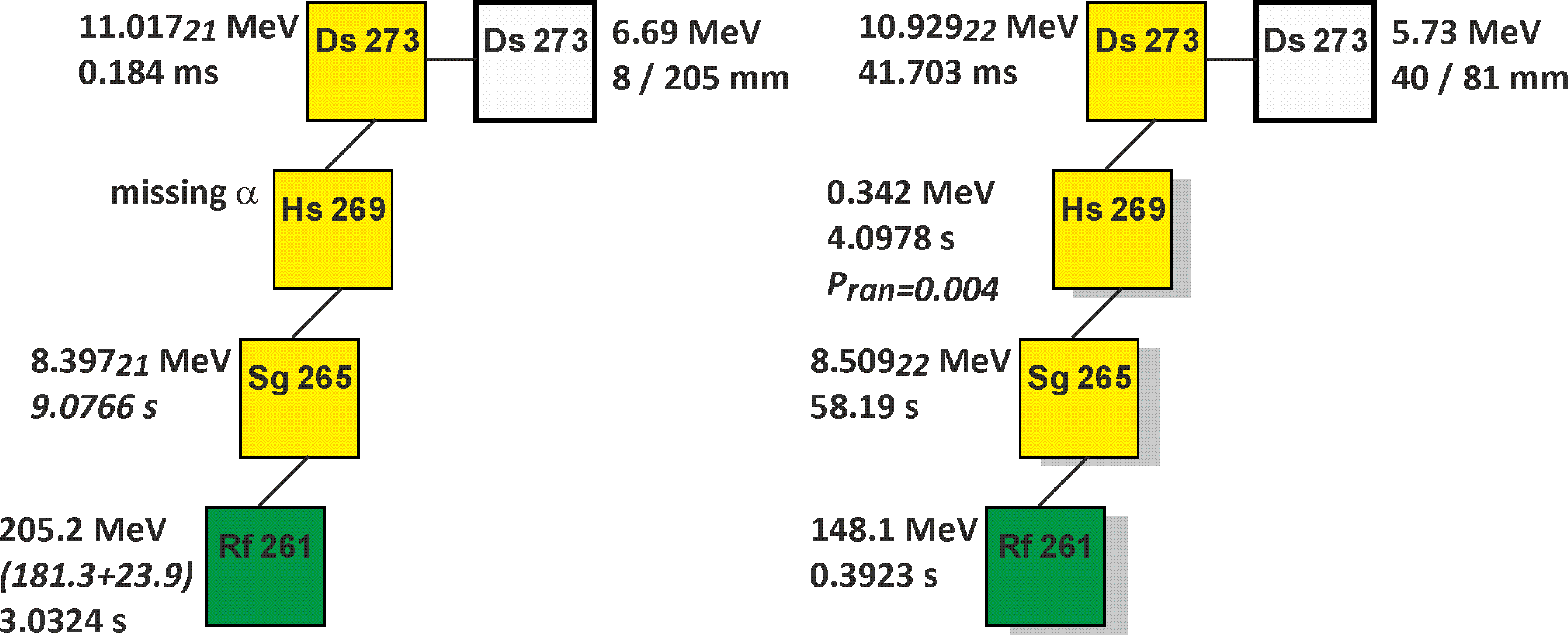 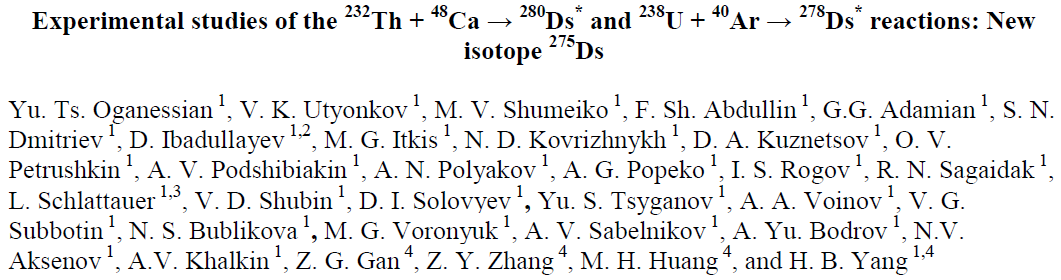 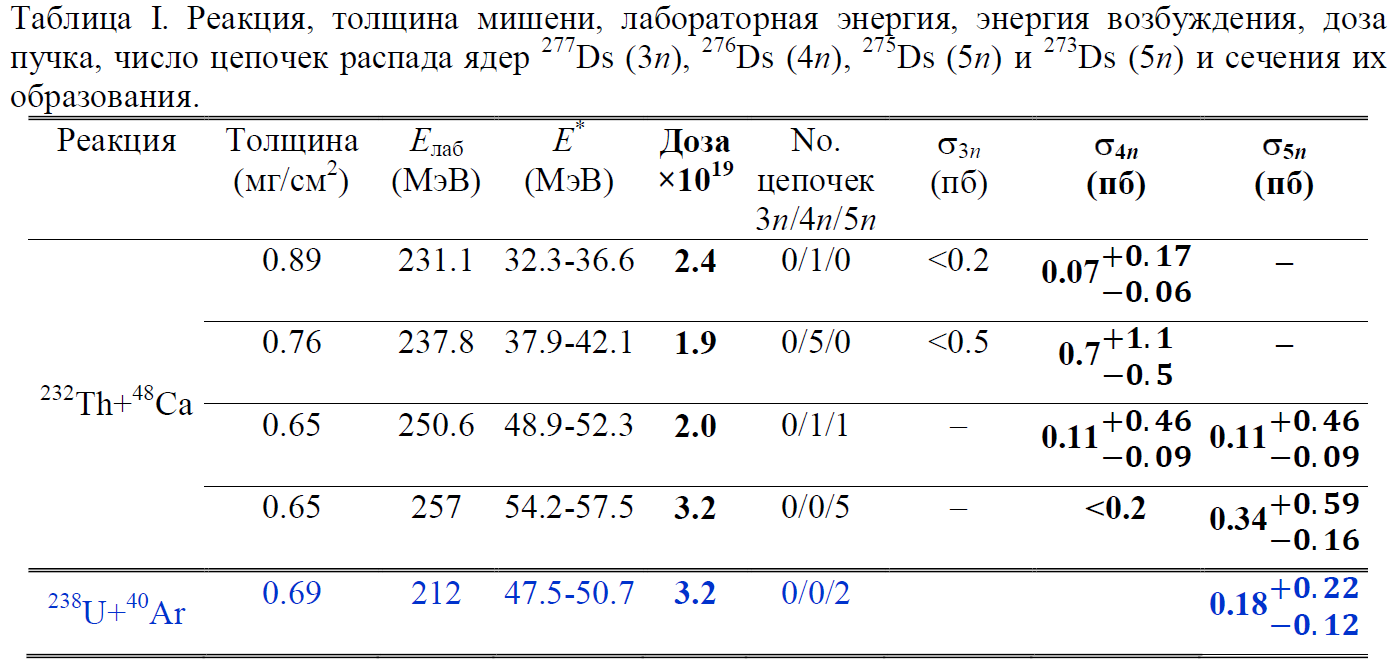 (2022)
(2023)
(2023)
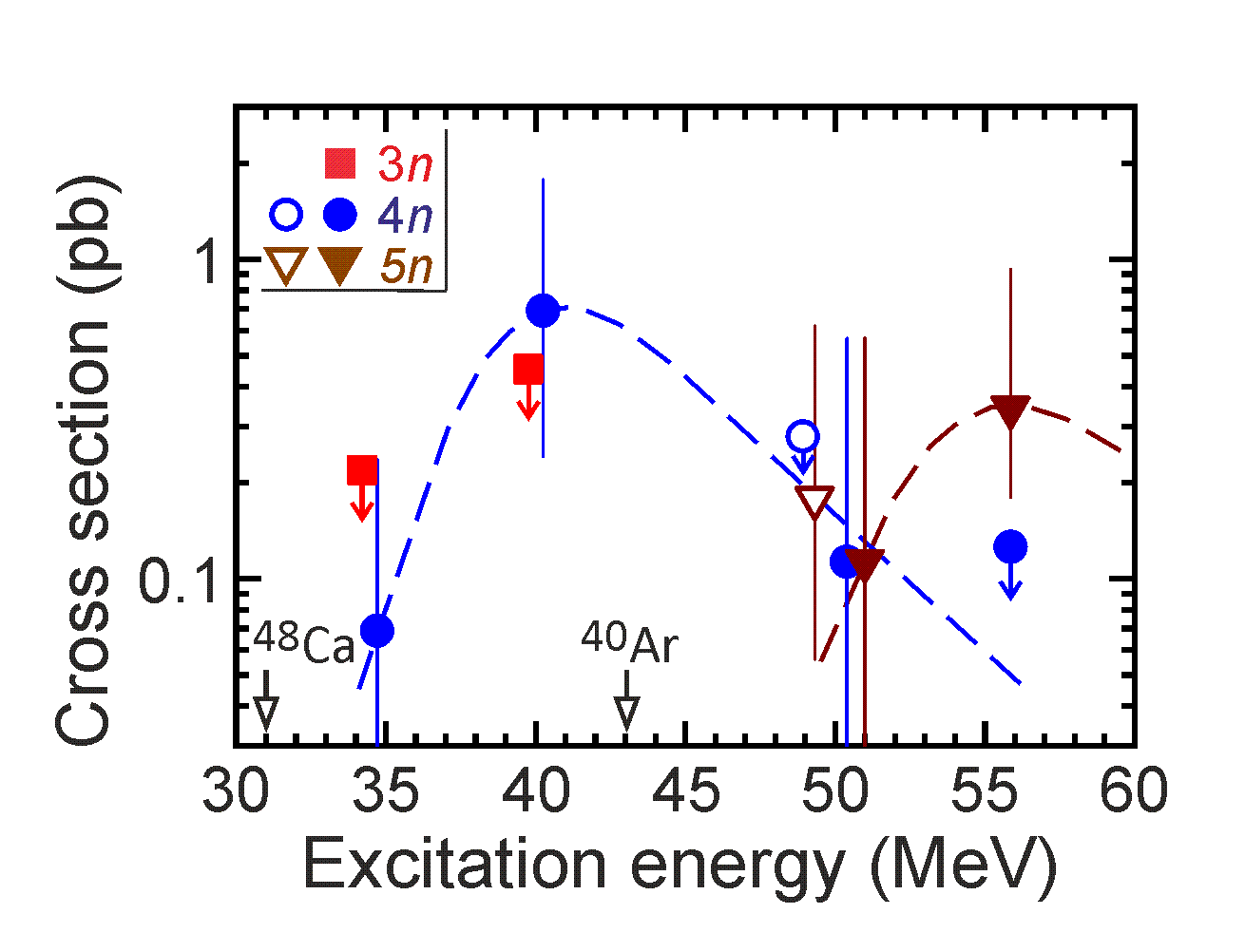 Level structure of odd-N nuclei
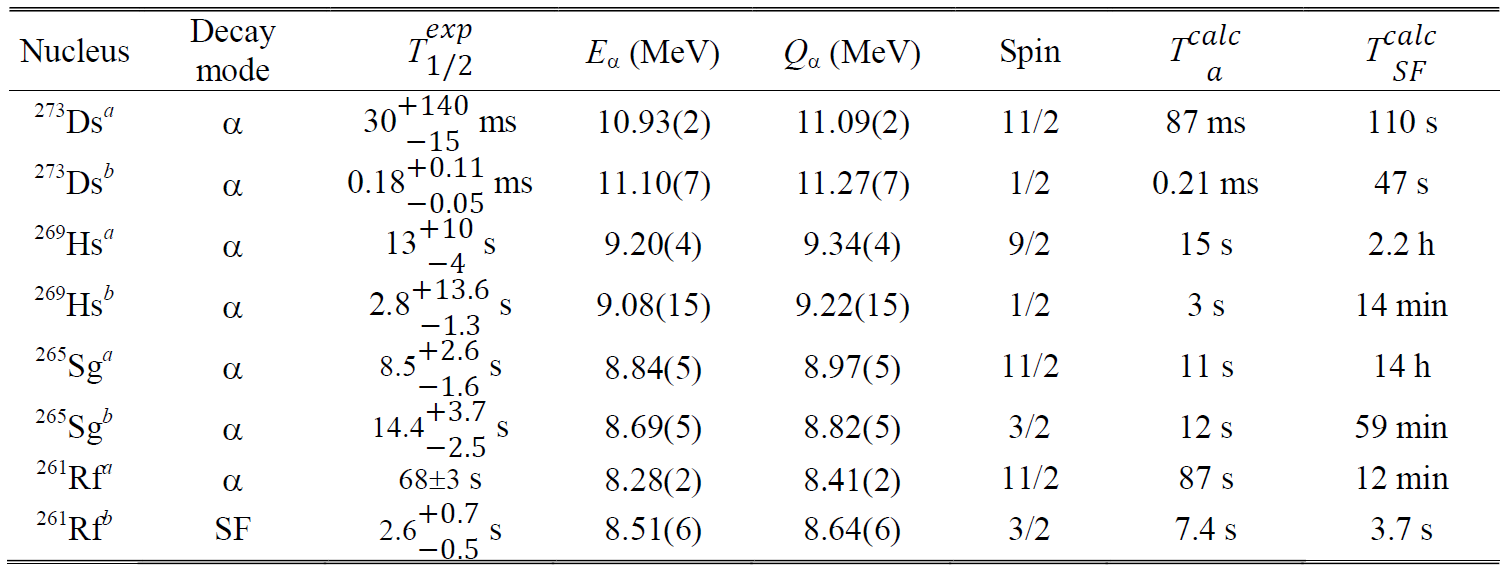 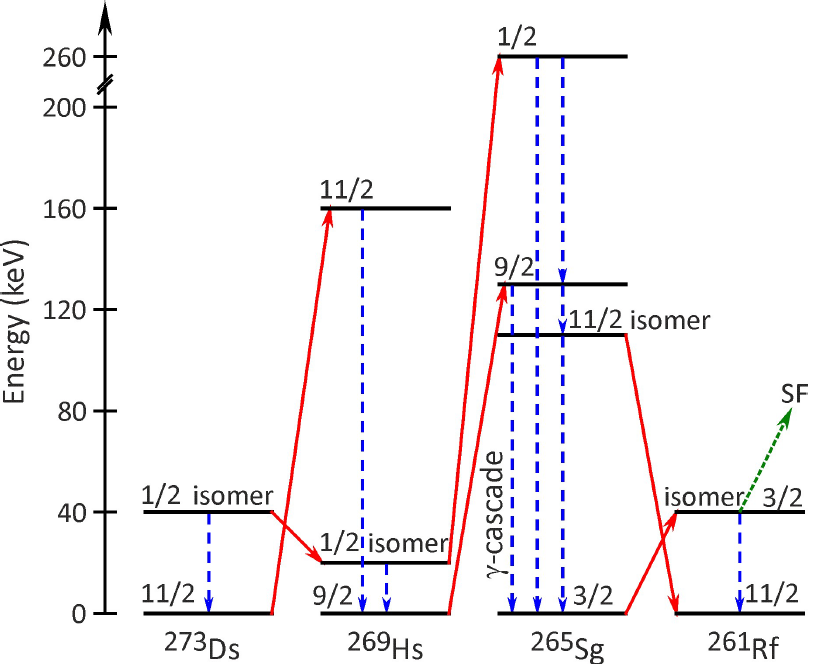 Experiment  238U + 54Cr
Not  TRP
escape  at  low  angle
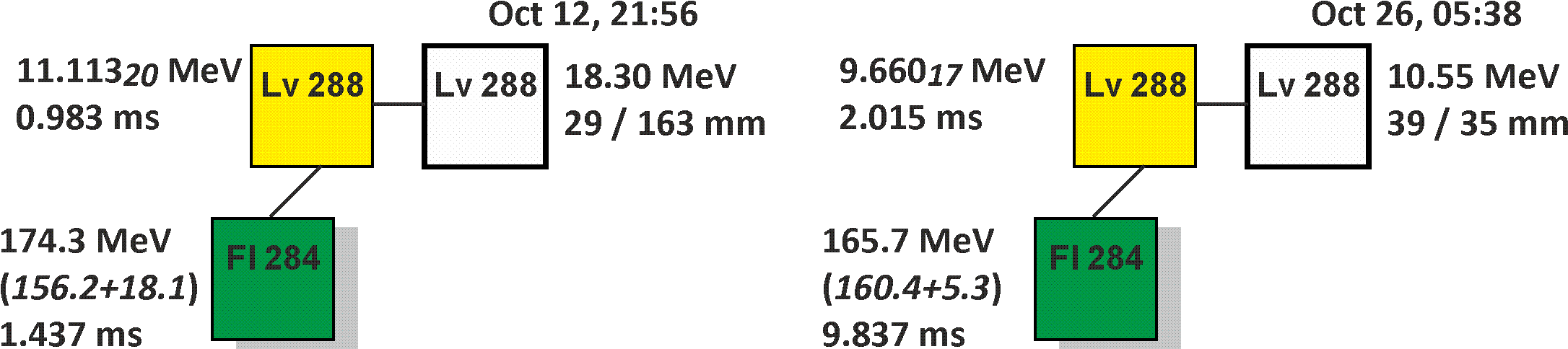 Target 238U:   0.72 mg/cm2

Beam dose:  3.9 x 1019 

Excitation energy: 42 MeV
For the first time:
Actinide + 54Cr
New isotope 288Lv
Confirmation of 284Fl
Cross section ~70 (20-150) fb
[Speaker Notes: For a more accurate estimation of the cross sections of reactions leading to the synthesis of new elements 119 and 120 in the fusion of 54Cr with Am and Cm isotopes, we performed a test experiment to obtain Lv nuclei in the 238U+54Cr reaction. The thickness of the target, the beam dose, the excitation energy and the distribution of the beam intensity over time are shown. The interval between the dates is one week. Two decay chains of 288Lv were registered, the alpha decay of which ended with spontaneous fission of the known isotope 284Fl. In the first chain, the energy and decay time of 288Lv corresponds well to the decay from the ground state to the ground state. In the second chain, the decay times in both cases are consistent with the times in the first chain. But the energy of the alpha particle is 1.45 MeV lower than in the first case. The data is preliminary. One of the reasons for the low energy may be incomplete registration of the particle, for example, the escape  of alpha particle from the focal detector at a small angle to its surface or the nucleus got between the detector strips. Another reason may be the level structure of the nuclei. Data analysis continues.
Thus, for the first time in this experiment, a nucleus was obtained in the fusion reaction of a particle heavier than 48Ca with the nucleus of an actinide element, a new isotope was synthesized, and the decay properties of 284Fl were confirmed.
The reaction cross-section was 0.1 pb.]
DGFRS-2:    Результаты экспериментов 2023 г.  (впервые)
232Th+48Ca
Синтез 4 новых изотопов 268Sg, 272Hs, 275Ds, 276Ds
Структура уровней ядер в цепочке распада 275Ds
Сечение образования изотопов Ds (мин. стабильность)
Распад SHN 275Ds в известные ядра

238U+40Ar
Структура уровней ядер в цепочке распада 273Ds
Сечение образования изотопов Ds (мин. стабильность)

238U+54Cr
Сечение реакции актинид + 54Cr
Синтез нового изотопа 288Lv
Подтверждение свойств 284Fl
Experiment  238U + 54Cr
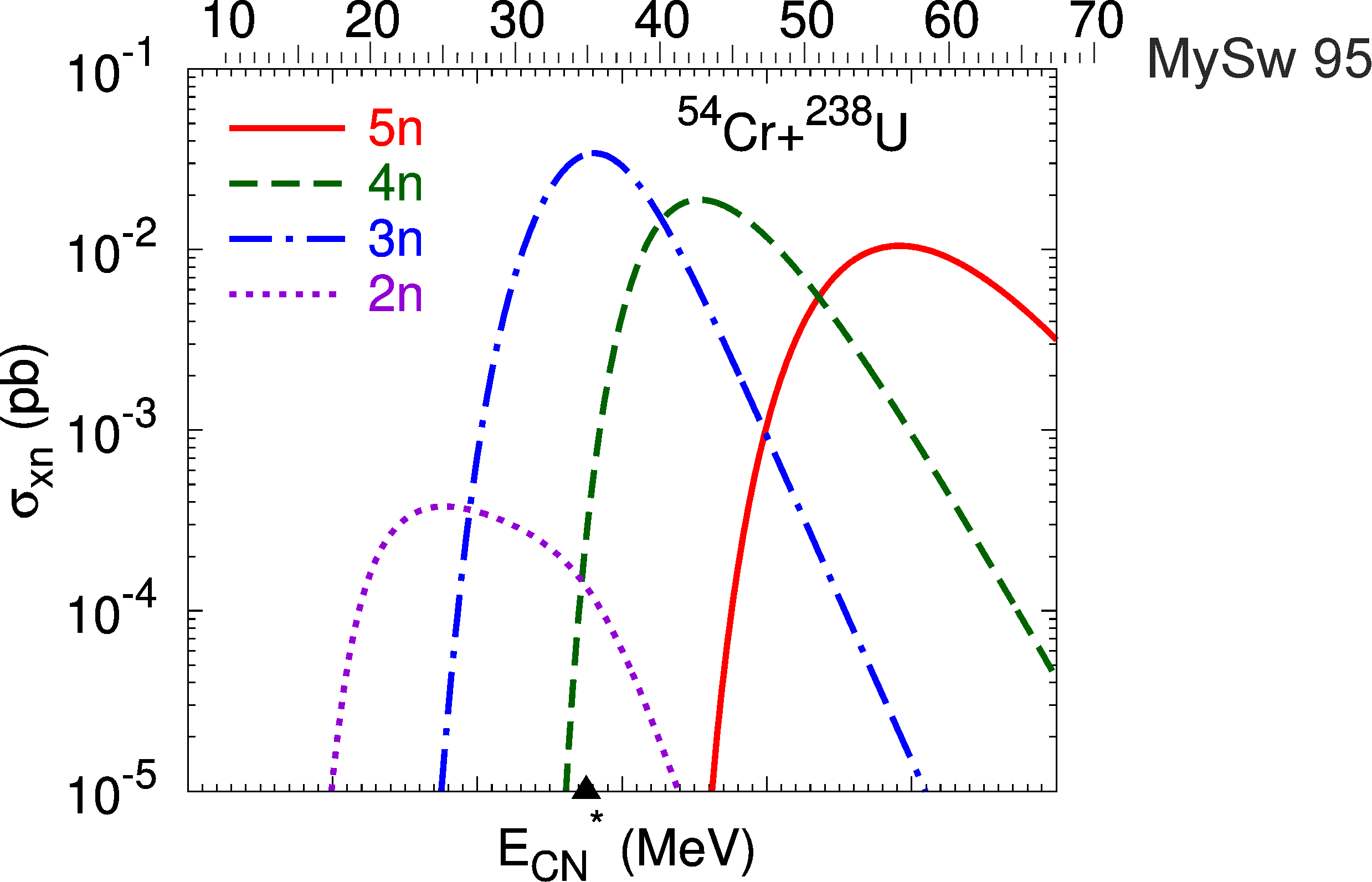 1. Положение максимума
     функции возбуждения
     Е*=35 МэВ?
2. Сечение – фактор падения
     при переходе к 54Cr
     30 – 200?
Г.Г. Адамян
(частное сообщение)
3. Заряд?
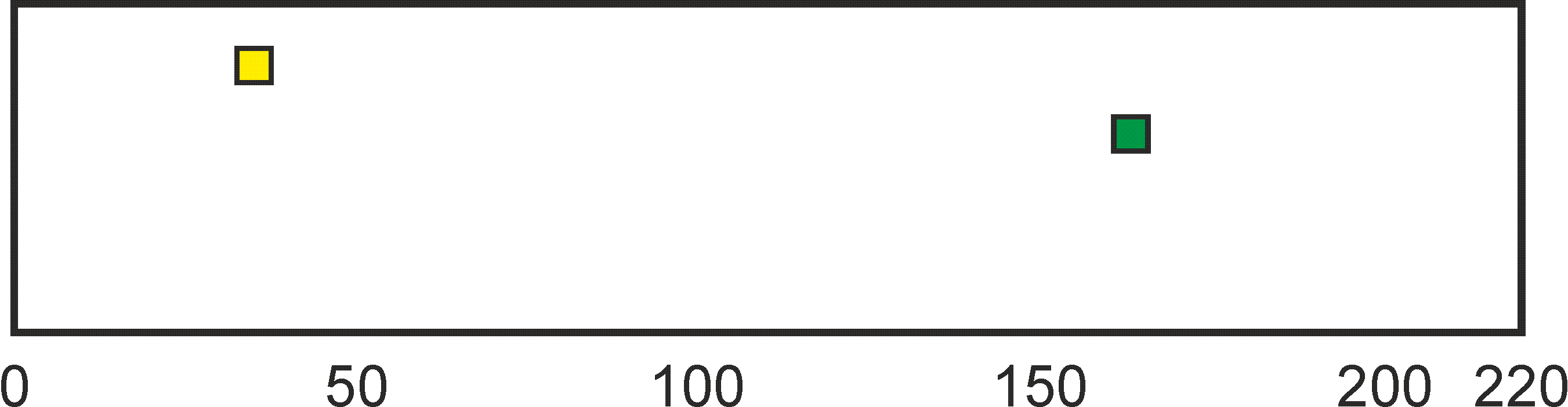 Perspectives
Synthesis  of  new  element  119

243Am(54Cr,3-4n)293,294119    249Bk(50Ti,3-4n)295,296119
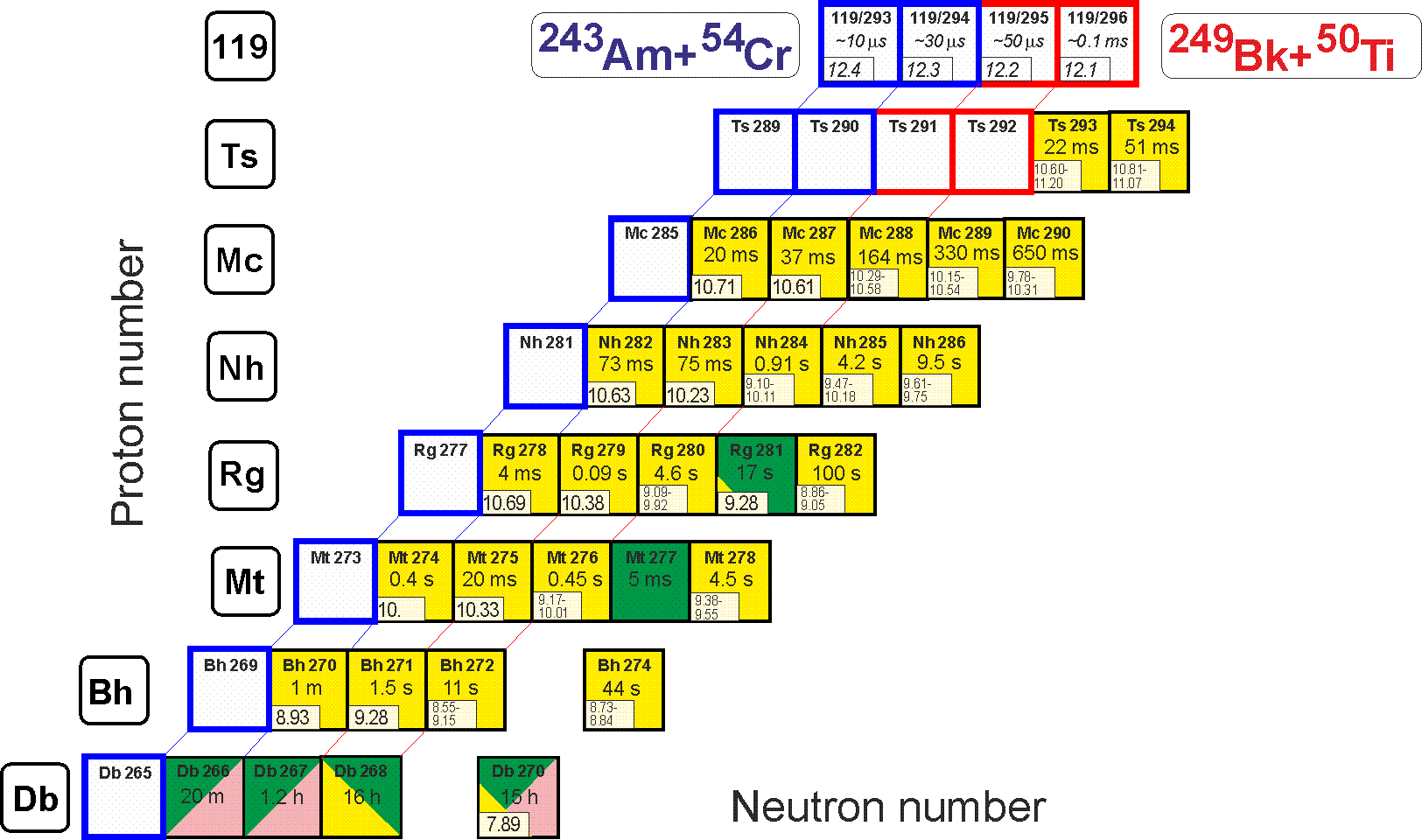 Test reaction:
237Np(48Ca,3-4n)281,282Nh
Perspectives
Synthesis  of  new  element  120
Experiment  238U + 54Cr
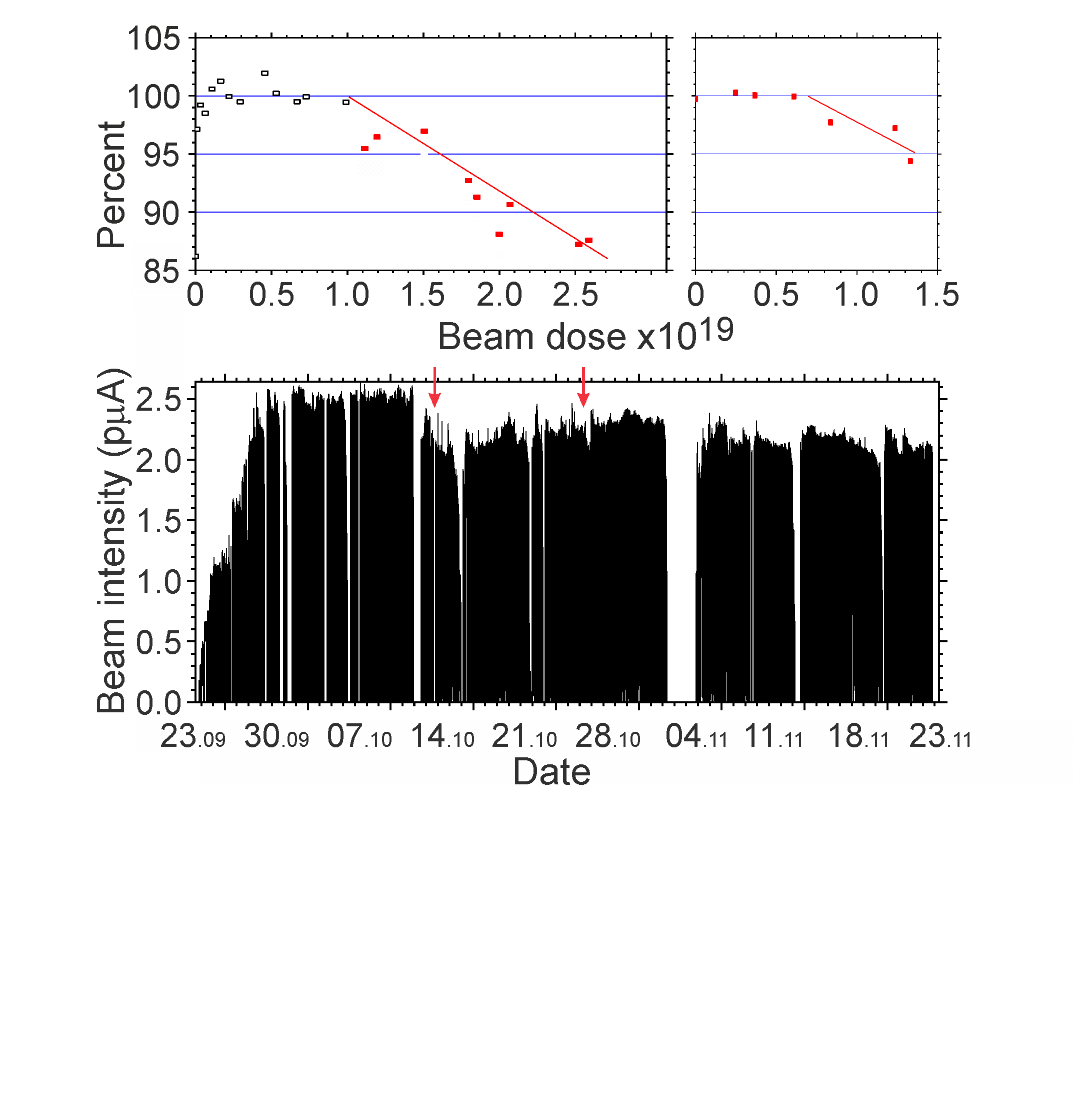 Target  stability
Beam dose
2.2 x 1019 / month
at 2 pmA
Perspectives
Synthesis  of  new  element  120

249-251Cf(50Ti,3-4n)295-298120        248Cm(54Cr,3-4n)298,299120
                                                   245Cm(54Cr,3-4n)295,296120
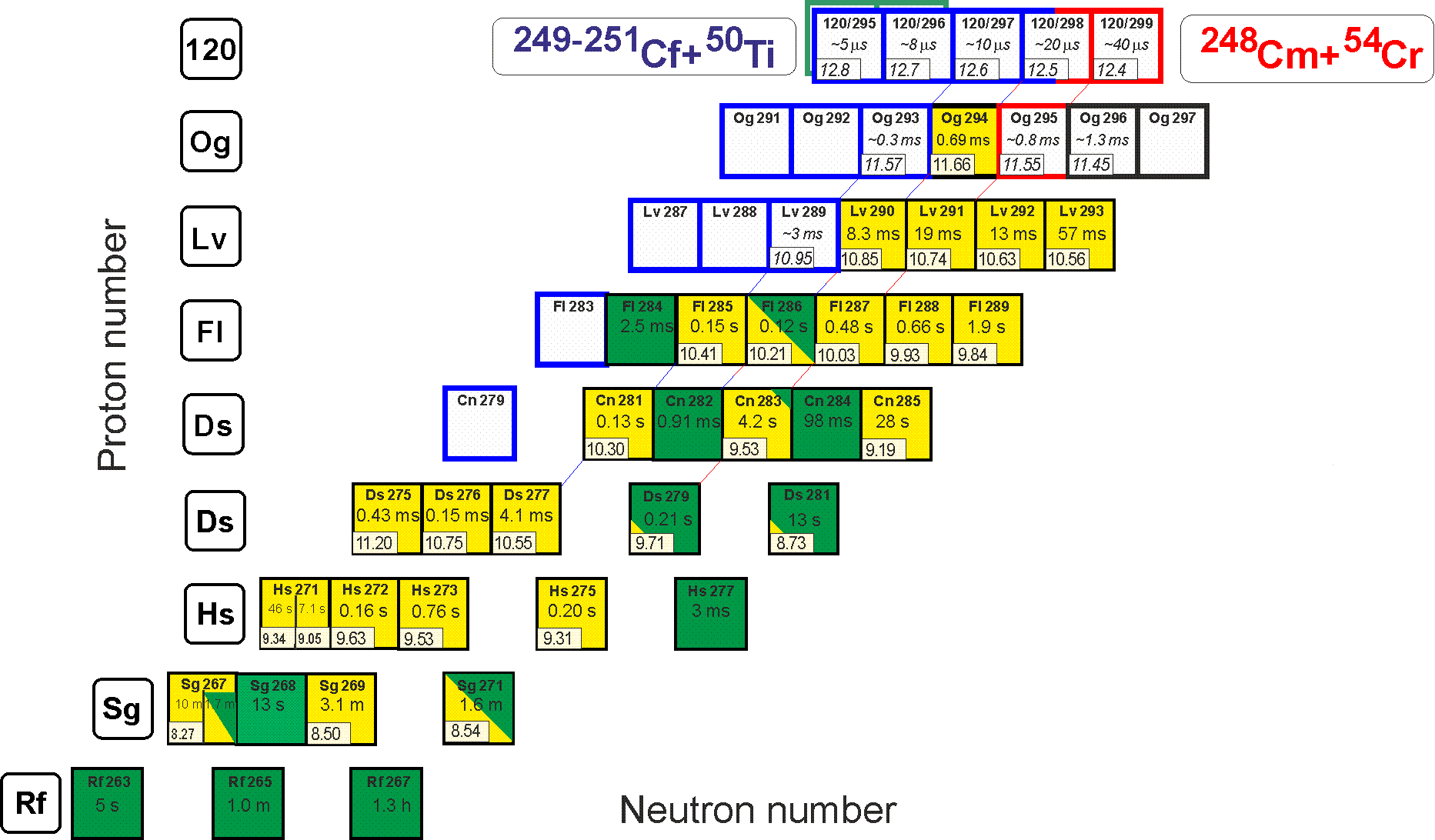 Known  decay  properties
Perspectives
Synthesis  of  new  element  120
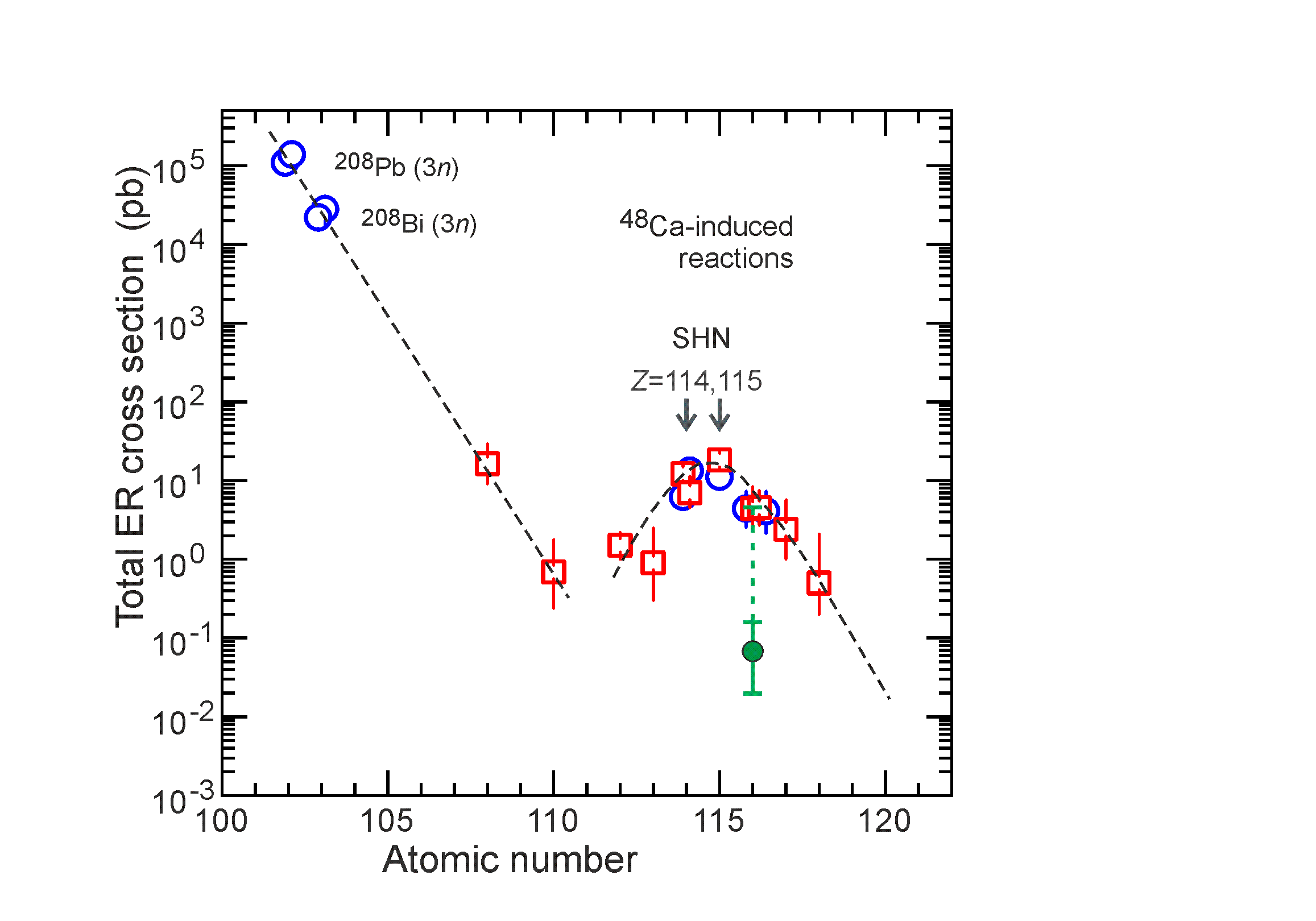 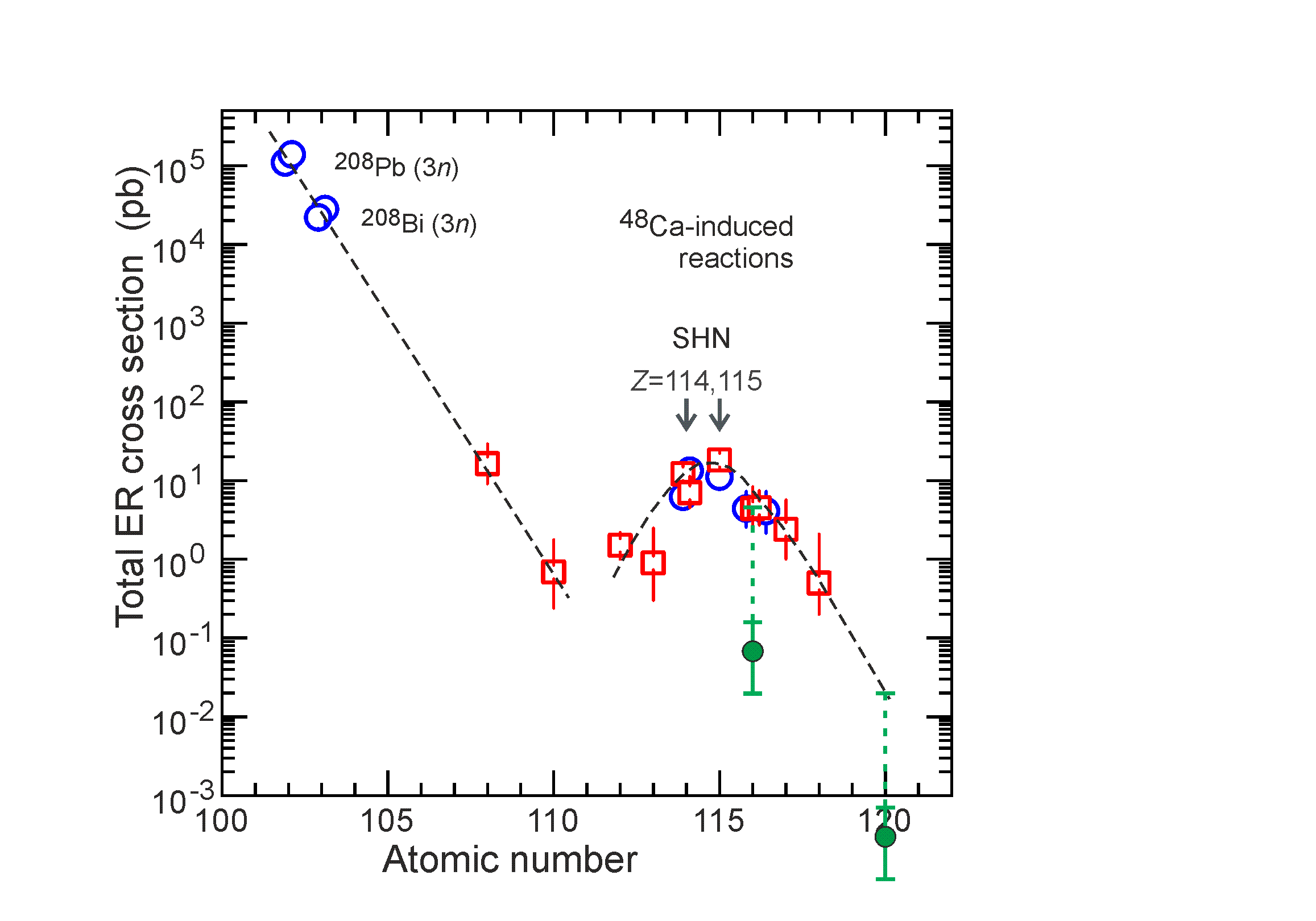 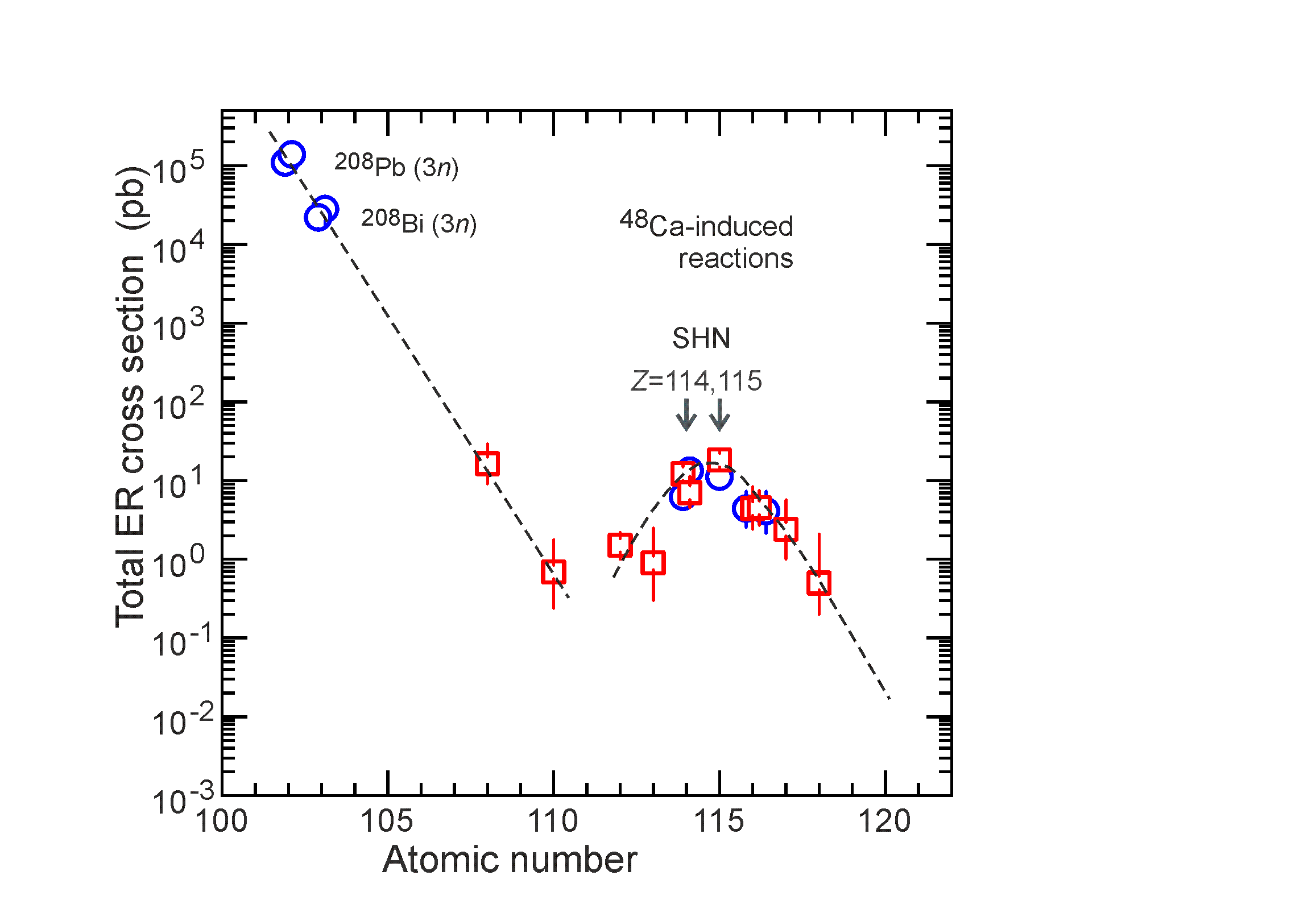 s=70 fb, ht=0.7 mg/cm2, Ibeam=2 pmA  1 / month
s=1 fb, ht=0.7 mg/cm2, Ibeam=4 pmA  1 / 3 year
Accuracy  of  estimations?
Zmag  = 120 – 126?
0.1 – 0.7 fb
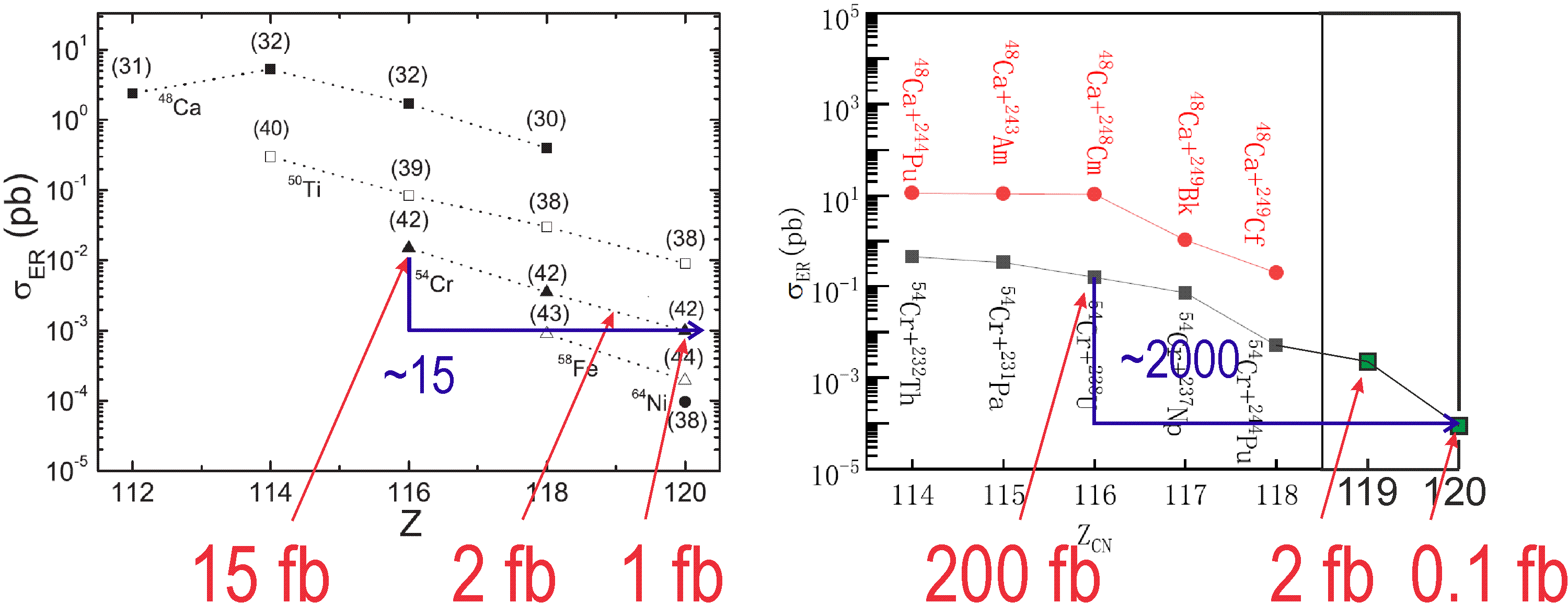 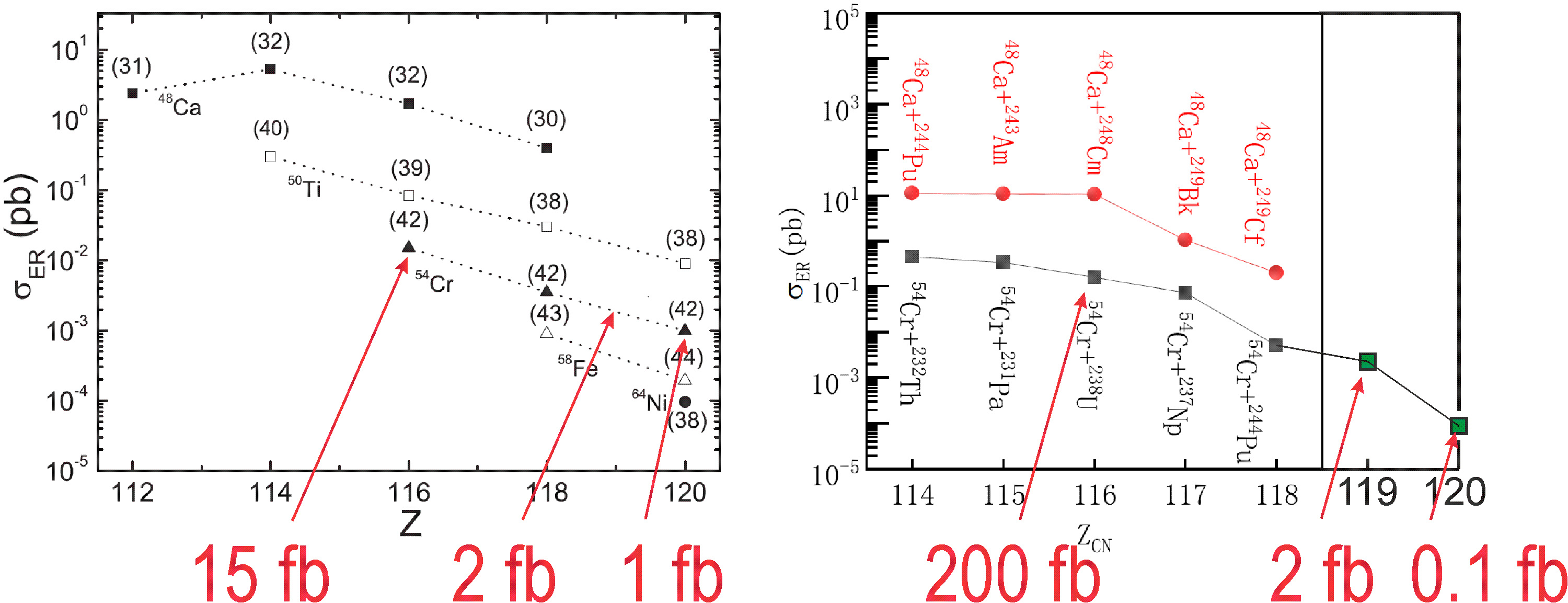 G.G. Adamian et al., PRC 101, 034301 (2020)
J.X. Li et al., PRC 108, 044604 (2023)
Predicted cross sections for production of isotopes of elements 119 and 120
                  in the 249Bk+50Ti,  249-251Cf+50Ti , 248Cm+54Cr reactions 
                                    differ by 2-3 orders of magnitude
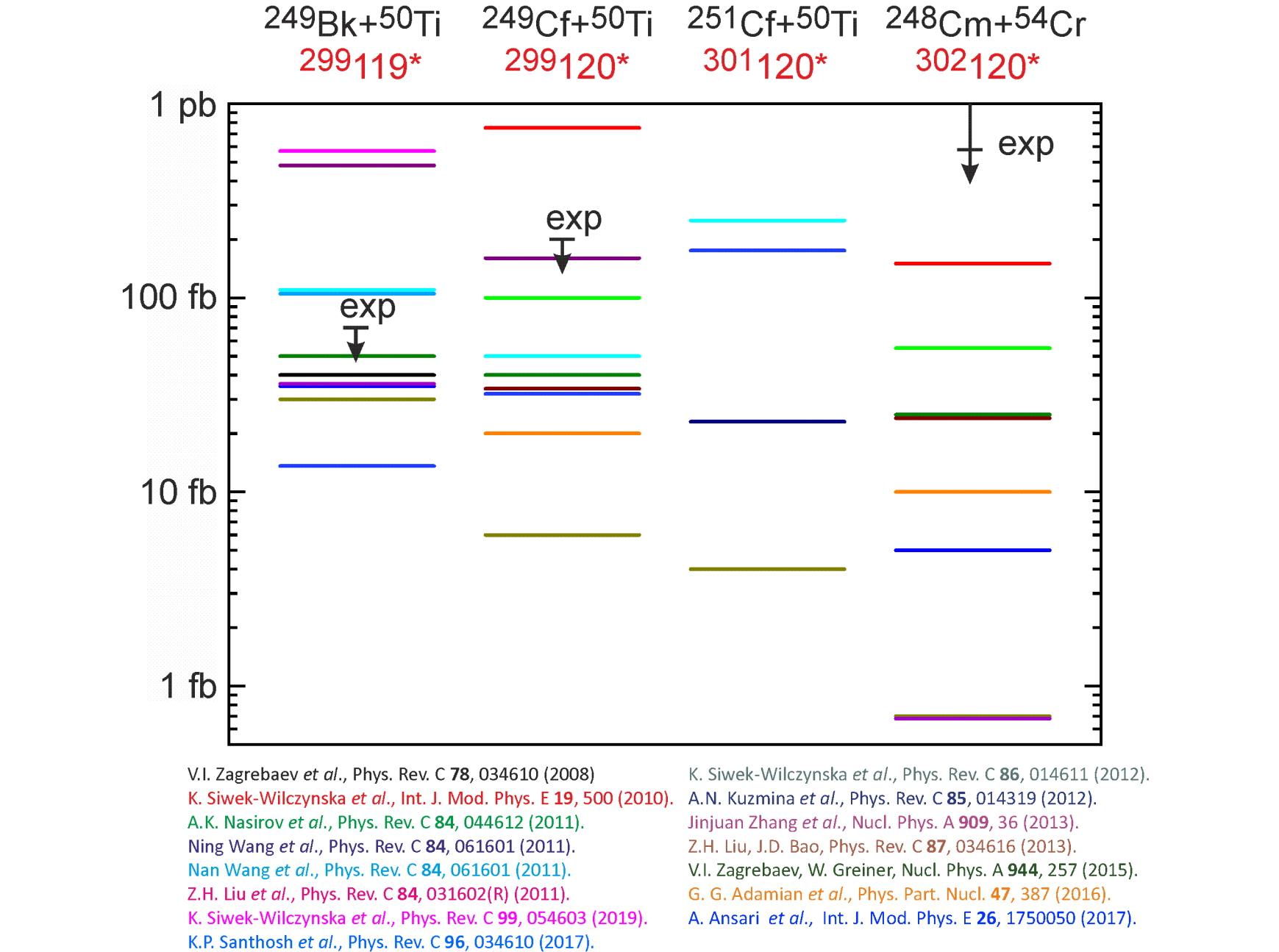